МАОУ «Гимназия «Новоскул»
Занятие по программе «Основы компьютерного дизайна»
Цветы Хохломы
Педагог дополнительного образования
Прокопьева Татьяна Александровна
Великий Новгород
2011
Тема занятия: Изменение  цвета в редакторе Paint
Цели занятия
Ознакомить с историей возникновения и особенностями хохломской росписи на примерах иллюстраций, исследуя возможность  передачи цвета в изображения  фрагментов данной росписи средствами редактора Paint.
Задачи занятия
Обучающие – формировать графическое умения в рисовании кистью декоративного мотива;
Развивающие – расширить знания о народном декоративно-прикладном искусстве; 
Воспитательные – формировать бережное отношение к культурному наследию нашей страны
Давайте вспомним, что же мы умеем!
Задание на интерактивной доске:  Сделай две картинки  одинаковыми с помощью инструментов  «Заливка» и ... Какой ещё инструмент необходим для точного выбора необходимого цвета?
Задание: Назови элементы росписи и их характерные особенности.
Хохлома
Хохлома ты моя золотая,Твой характер цветист без прикрас,Над Россией жар-птицей взлетая,Ты волнуешь придирчивый взгляд.Чтоб светлели суровые лица,Украшай вдохновенно дома,Чудодействуй в веках, мастерица,Золотая моя Хохлома! 
Задание: Выбери из ряда предложенных фрагментов хохломскую роспись.
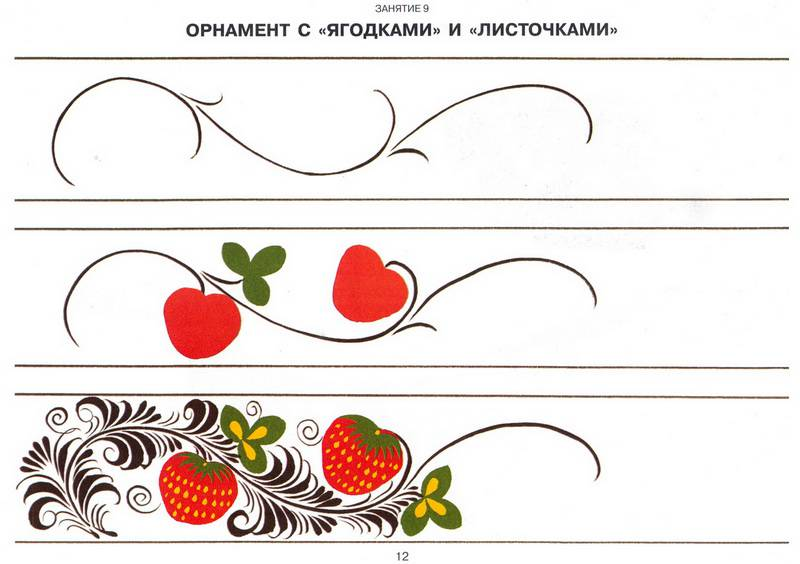 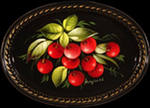 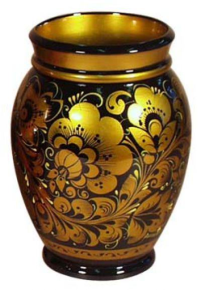 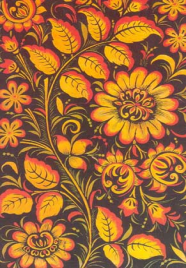 Какие инструменты графического редактора помогут выполнить эту роспись ?
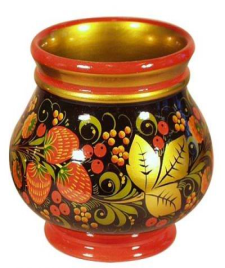 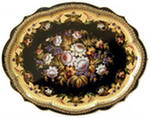 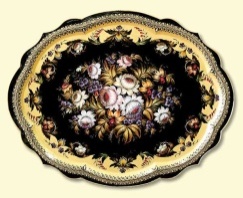 Практическая часть. Подарим друг другу радость!
Инструкционно-технологическая карта
Диагностика результативности занятия.
Давайте полюбуемся нашими работами.
 Как вы думаете, почему нам всем стало теплее и радостней?
Как вы думаете, кому лучше удалось передать тепло хохломской росписи?
Какие приемы автор применил в своей работе?
Кто хочет в дальнейшем применить этот приём в своих работах?
Откройте  редактор Paint.
Нарисуйте контуры волшебных цветов или воспользуйтесь готовыми шаблонами.
 Выполните заливку, изменяя цвета палитры.
Добавьте детали, закончите рисунок.
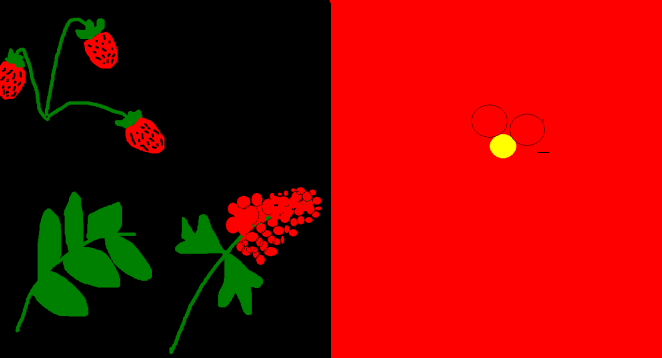